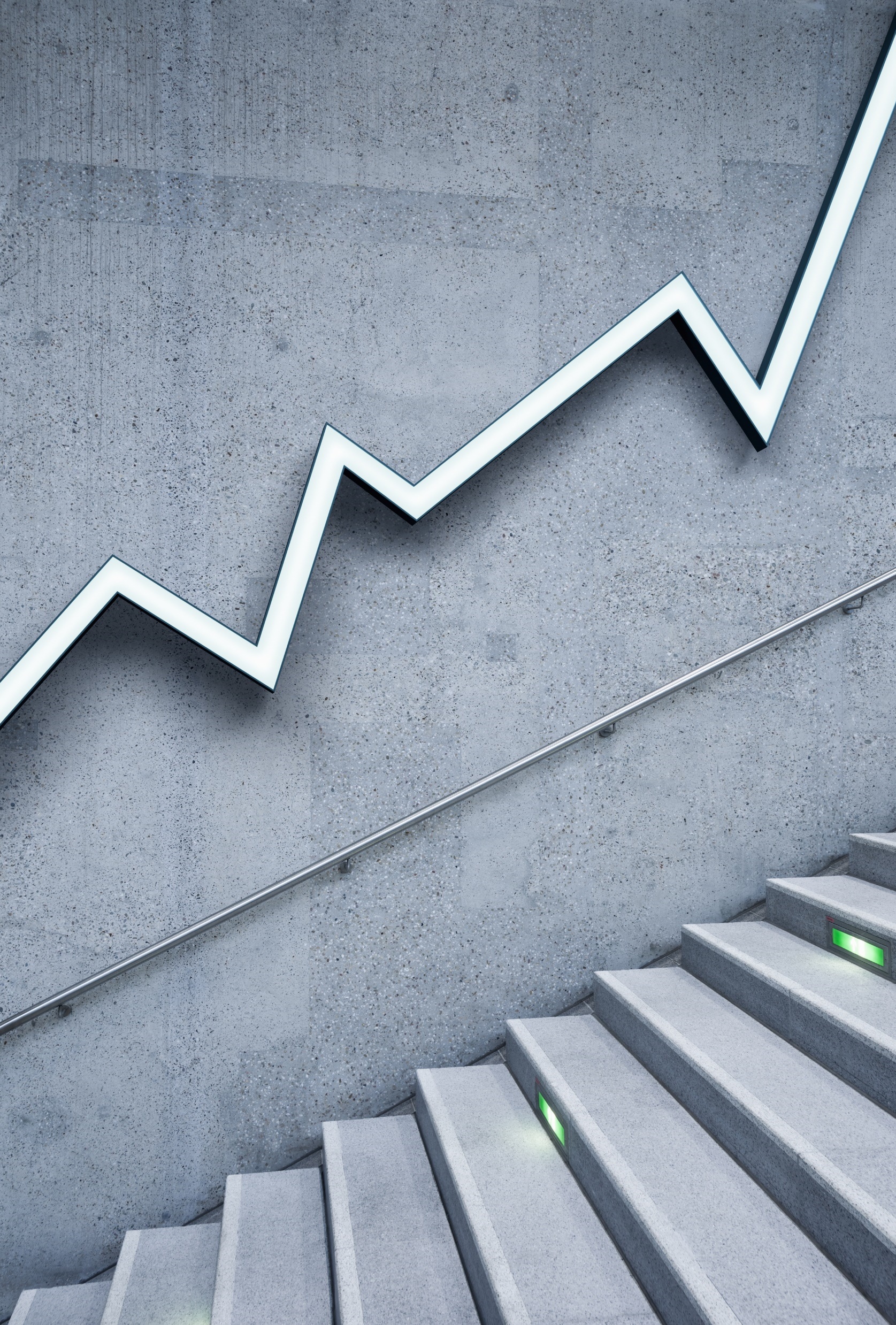 Dowód z opinii biegłego do sprawy ekonomii, finansów i rachunkowości jako podstawa prawidłowego ustalenia kwoty uszczuplenia lub narażenia na uszczuplenie należności publicznoprawnej
DR MARIUSZ CHARKIEWICZ - asystent, Katedra Prawa Finansowego i Prawa Podatkowego, Wydział Prawa i Administracji, Uniwersytet Warmińsko-Mazurski w Olsztynie, adwokat
Prawidłową podstawą ustalenia stanu faktycznego są m.in.:- opinia właściwego biegłego sądowego;- zeznania świadków;- dokumenty;- nagrania;- itd.
3
adw. dr Mariusz Charkiewicz
Sąd powinien wziąć pod uwagę wszystkie dowody, które zostały zgłoszone przez strony lub przez organy ścigania, a także inne dowody, które uzna za istotne dla ustalenia stanu faktycznego.
4
adw. dr Mariusz Charkiewicz
Ocena dowodów przez Sąd
5
adw. dr Mariusz Charkiewicz
6
adw. dr Mariusz Charkiewicz
Uszczuplenie lub narażenie na uszczuplenie zobowiązań podatkowych
Opinia biegłego może pomóc sądowi w ustaleniu prawidłowego stanu faktycznego, a także w ocenie, czy doszło do nieprawidłowości lub nadużyć, np. w sytuacji podejrzenia powziętego przez organ śledczy w postaci posłużenia się nierzetelnymi fakturami VAT, dokumentującymi sprzedaż i zakup towarów, które nie odzwierciedlałyby rzeczywistych zdarzeń gospodarczych, w wyniku czego ewentualnie mogło dojść do uszczupleń zobowiązań w podatku VAT na znaczną kwotę, tj. o przestępstwo skarbowe określone w art. 56 §1 kodeksu karnego skarbowego w zw. z art. 62 §2 k.k.s. w zw. z art. 6 §2 k.k.s w zw. z art. 7 §1 k.k.s. w zw. z art. 38 §2 k.k.s. i inne k.k.s. Ustawa z dnia 10 września 1999 r. Kodeks karny skarbowy (t.j. Dz. U. z 2022 r. poz. 859 z późn. zm.).
7
adw. dr Mariusz Charkiewicz
Narażenie na uszczuplenie należności publicznoprawnej a ustalenia właściwego biegłego sądowego
Biegły dokona oceny zasadności działań gospodarczych spółek prawa handlowego – badanie działań gospodarczych pod kątem racjonalności i uzasadnienia ekonomicznego.
Ocena, czy stosowane przez spółkę mechanizmy mogły narazić na uszczuplenia w zobowiązaniach podatkowych (jeśli tak, to w jakiej kwocie)
Ocena relacji handlowych między podmiotami w oparciu o dotychczas zgromadzony materiał dowodowy
8
adw. dr Mariusz Charkiewicz
art. 53 § 27 i § 28 k.k.s  - należność publicznoprawna uszczuplona czynem zabronionym jest to wyrażona liczbowo kwota pieniężna, od której uiszczenia lub zadeklarowania uiszczenia w całości lub w części osoba zobowiązana uchyliła się i w rzeczywistości ten uszczerbek finansowy nastąpił.

Narażenie na uszczuplenie należności publicznoprawnej czynem zabronionym jest to z kolei spowodowanie konkretnego niebezpieczeństwa takiego uszczuplenia - co oznacza, że zaistnienie uszczerbku finansowego jest wysoce prawdopodobne, choć nie musi nastąpić.
9
adw. dr Mariusz Charkiewicz
Wyrok SN z 12.10.2011 r., V KK 272/11, LEX nr 1044077 
Postanowienie SN z 11.01.2011 r., V KK 361/10, OSNKW 2011, nr 2, poz. 16.
„Uporczywe niewpłacanie w terminie podatku stanowi uszczuplenie należności publicznoprawnej”
10
adw. dr Mariusz Charkiewicz
Fikcyjność/pozorność transakcji – przesłanki:
wykonanie fikcyjnej transakcji kupna-sprzedaży towarów, polegających np. na generowaniu „pustych” faktur przez podatników podatku VAT;
transakcja zawarta jest pomiędzy podmiotami, których działalność jest pozorna (we wskazanej lokalizacji siedziby spółki, nie można stwierdzić prowadzenia działalność gospodarczej, obecności pracowników)
11
adw. dr Mariusz Charkiewicz
Wzbudzenie podejrzeń organu kontrolującego
niska marża w obrocie gospodarczym;
refakturowanie transakcji w krótkich odstępach czasu;
brak motywów gospodarczych uzasadniających tego typu transakcje;
niski kapitał początkowy spółki;
brak zatrudnienia odpowiedniej kadry;
kredyt kupiecki na wysoką kwotę bez zabezpieczenia;
brak opisu/niedokładny opis rozliczeń finansowych;
brak możliwości nawiązania kontaktu  z przedstawicielami/właścicielami kontrolowanego podmiotu;
brak odbierania korespondencji przez podmiot gospodarczy; 
brak stawiennictwa przez przedstawicieli w urzędzie skarbowym w celu wyjaśnienia powstałych nieścisłości  i ewentualnego uzupełnienia brakującej dokumentacji.
12
adw. dr Mariusz Charkiewicz
Biegły powinien przyjrzeć się argumentacji organów skarbowych - na podstawie analizy decyzji Naczelnika Urzędu Skarbowego czy Dyrektora Izby Administracji Skarbowej można stwierdzić brak spójności i logiki argumentów, potwierdzających istnienie rzekomo fikcyjnych transakcji gospodarczych pomiędzy podmiotami. 
Czasami organ skarbowy, z jednej strony kwestionuje transakcje kupna-sprzedaży, a z drugiej potwierdza ich przeprowadzenie.
13
adw. dr Mariusz Charkiewicz
Właściwy biegły sądowy bada również, czy wystawione faktury mogły wpłynąć na obniżenie kwoty podatku należnego o podatek naliczony, a jeśli tak, to w jakiej kwocie.
Biegły może wskazać również na inne istotne, z jego punktu widzenia, okoliczności mogące przyczynić się do ustalenia prawidłowego stanu faktycznego konkretnej sprawy. 
Biegły może realnie ocenić czy spółka podejmowała działania racjonalne z punktu widzenia zarządzania przedsiębiorstwem umożliwiającym  jego dalszy rozwój.
14
adw. dr Mariusz Charkiewicz
Wnioski
Do konkluzji, czy podatnik prawidłowo obliczał, deklarował i odprowadzał należności podatkowe może dojść jedynie profesjonalista!
Opinia biegłego jest kluczową i niezbędną podstawą do prawidłowego ustalenia stanu faktycznego w skomplikowanych stanach faktycznych i prawnych w kontekście ustalenia ewentualnego uszczuplenia lub narażenia na uszczuplenie należności publicznoprawnej na rzecz Skarbu Państwa 
Organy podatkowe nie są wyspecjalizowane w zakresie ekonomii, finansów, rachunkowości.
Organom podatkowym brak odpowiednich narzędzi do ustalenia prawidłowego stanu faktycznego konkretnej sprawy.
15
adw. dr Mariusz Charkiewicz
Dziękuję za uwagę!